Геометрические фигуры.
Интерактивная игра для дошкольников.Развитие детей геометрической зоркости: умение анализировать и сравнивать предметы по форме.                                            Волобуева Альбина Анатольевна                                                                       воспитатель                                                                       МБДОУ – детский сад                                                                      комбинированного вида                                                                       №31 «Золотая рыбка»
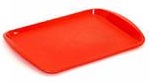 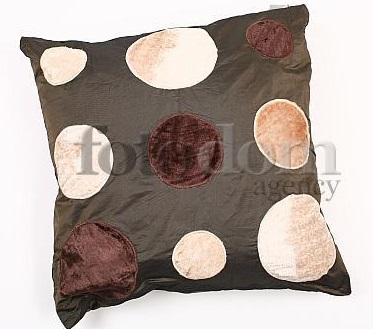 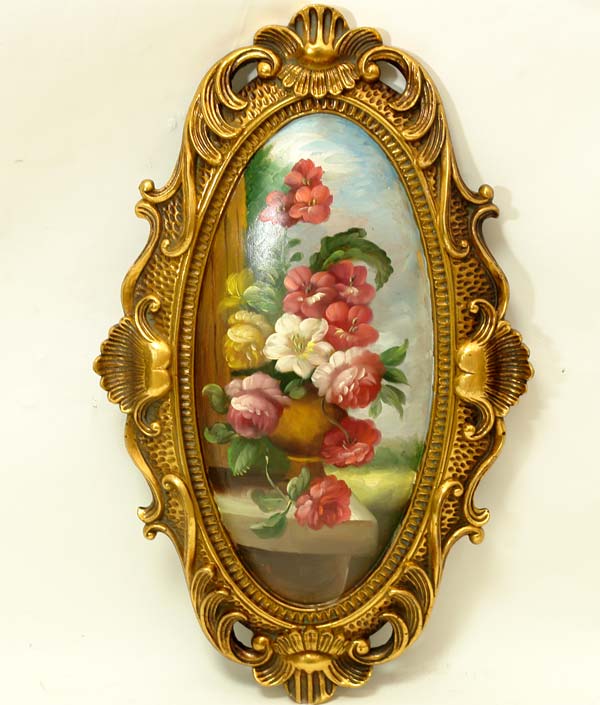 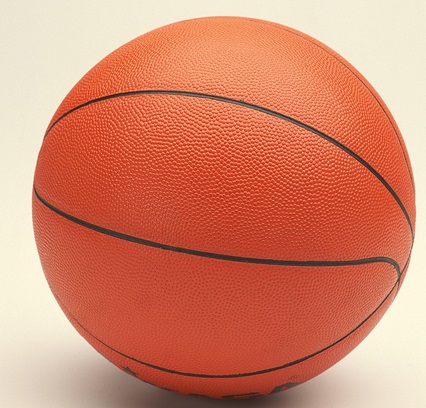 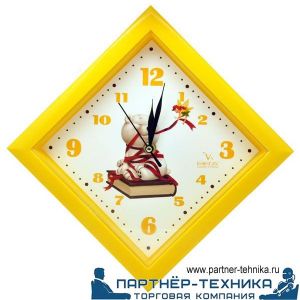 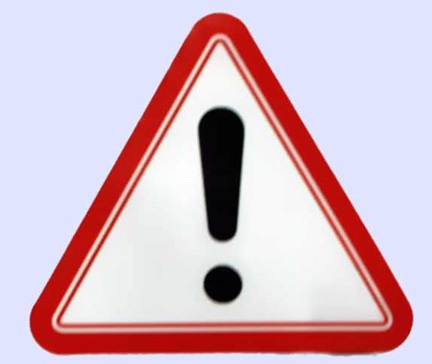 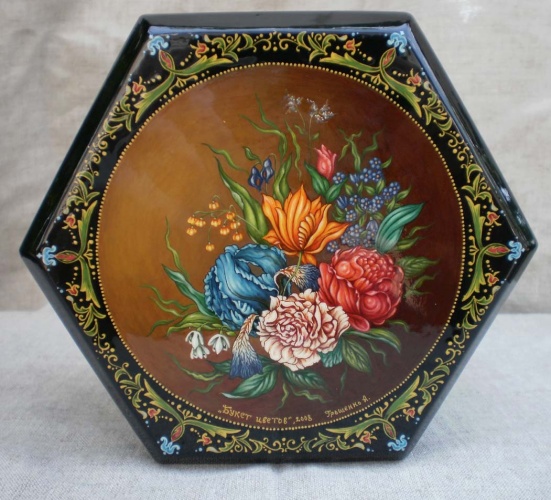 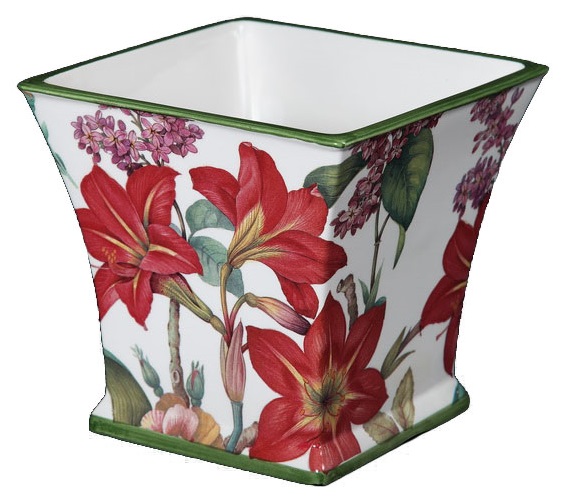 МОЛОДЕЦ.